«Беседа о мусоре и о том, что можно сделать, что бы мусора стало меньше…»
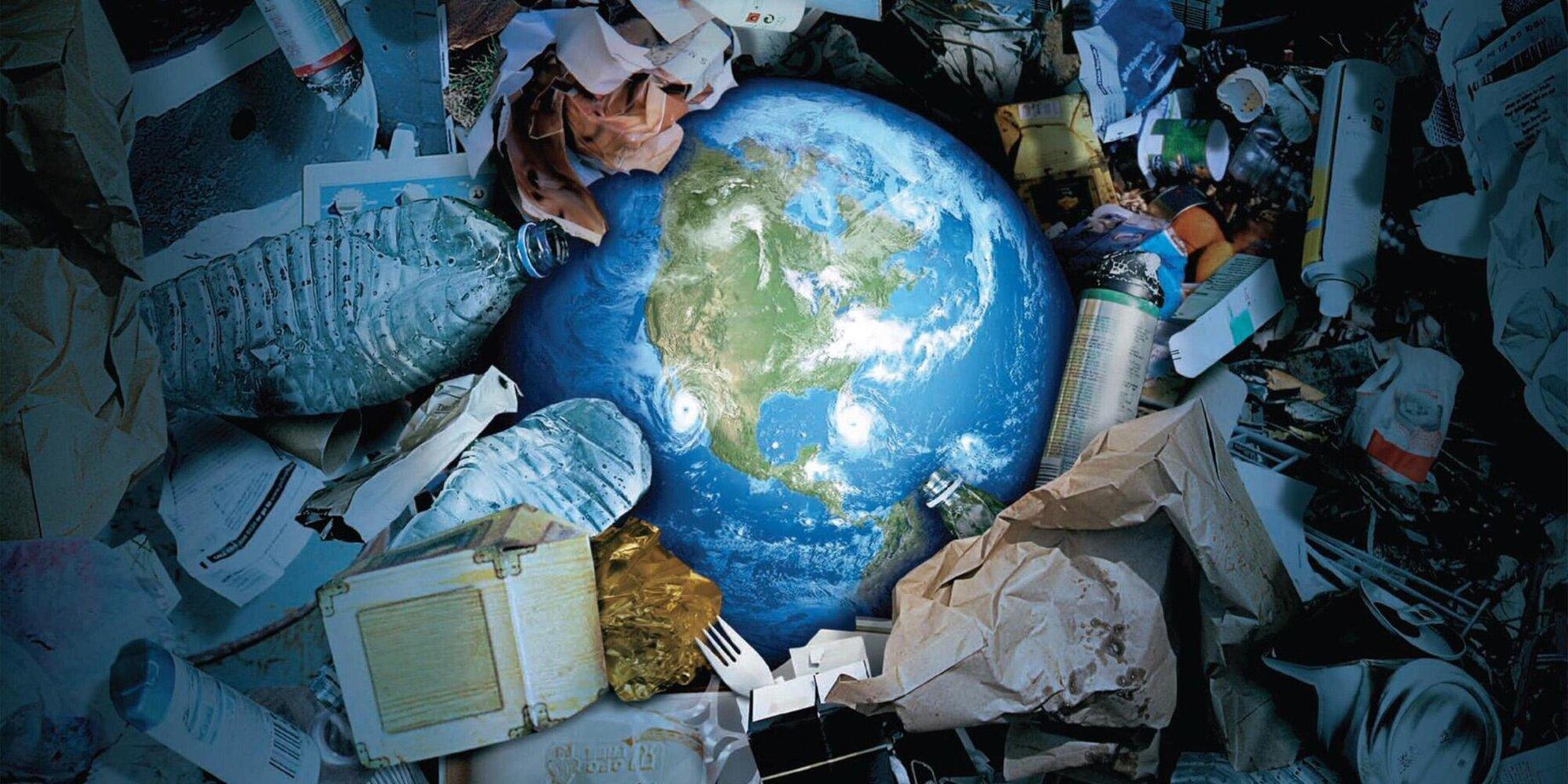 Наши города населяет огромное количество людей.
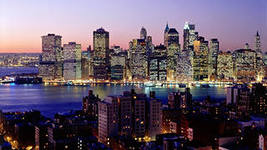 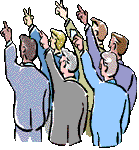 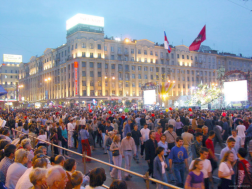 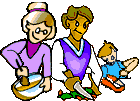 Каждый день из каждой квартиры выбрасывается разный мусор. Куда девается этот мусор потом?
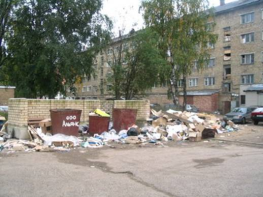 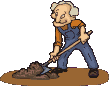 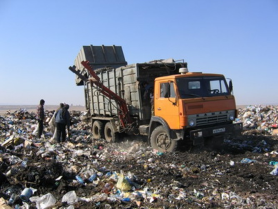 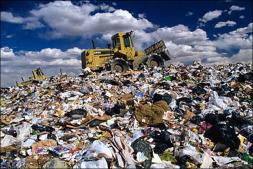 В некоторых странах этот мусор сортируется, т.е. разный мусор помещается в разные контейнеры.
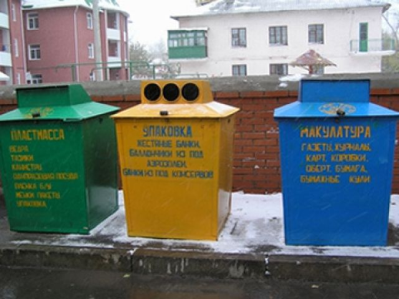 Давайте разберёмся, для чего это делается?!
Завод по переработке  мусора
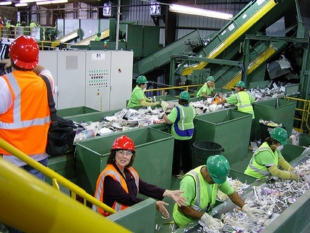 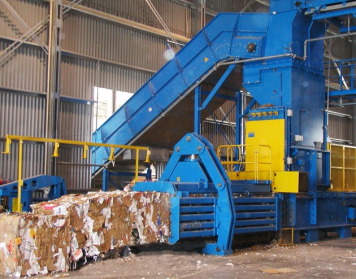 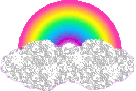 Люди придумали использовать сломанные вещи и разные упаковочные материалы второй раз. 
Дали мусору вторую жизнь!
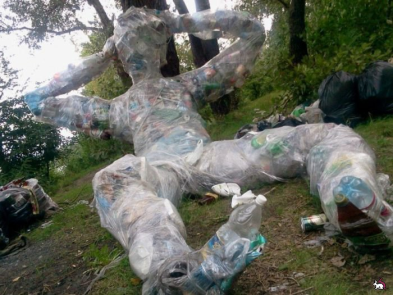 Кресло из молочных пакетов
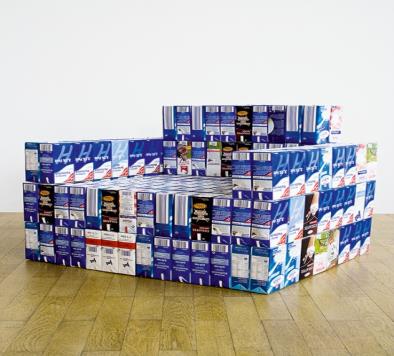 Вешалки из сломанных вилок
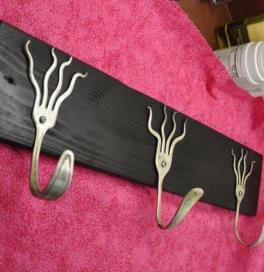 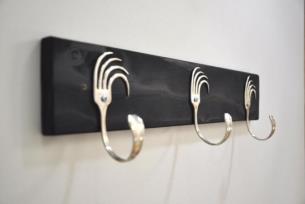 Вазы из старых велосипедных покрышек
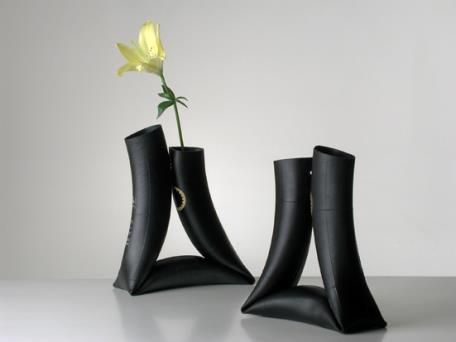 Подсвечник из старой вилки
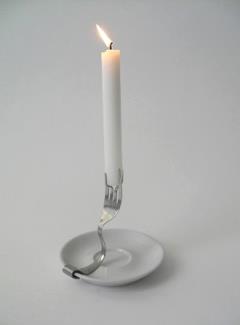 Клумба из старого, сломанного автомобиля
Грядка из сломанной лодки
Кресло из старых автомобильных шин и колёсиков от сломанного велосипеда
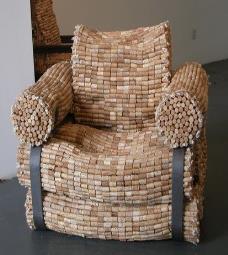 Кресло из пробок
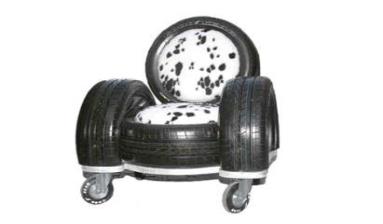 Умывальники из старых автомобильных шин
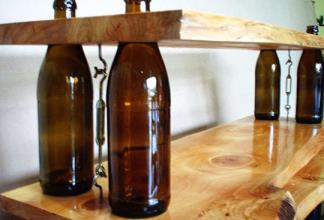 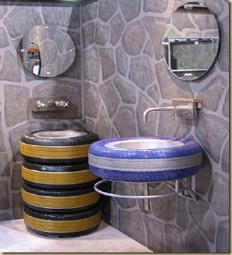 Полочка из бутылок
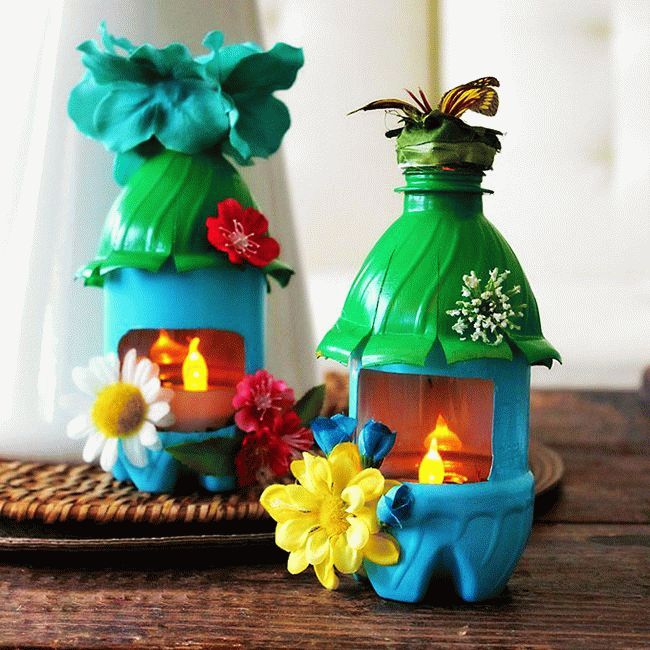 Фламинго из пластиковых бутылок
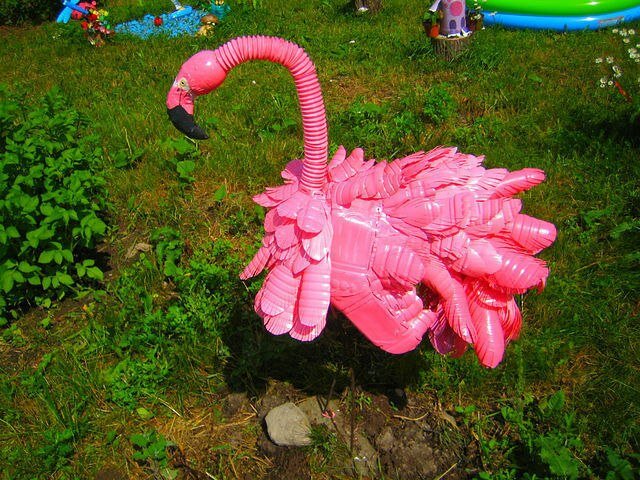 Подсвечники из бутылок
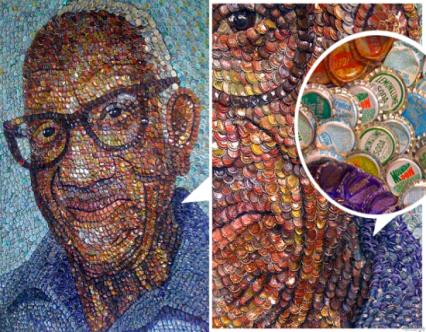 Портрет мужчины, выполненный в технике мозаика из крышек.
Спасибо за внимание
«Планета – общий дом!
Нам жить в одном кругу, 
Идти в одном строю, 
Летать в одном полёте!
Давайте сохраним ромашку на лугу, 
Кувшинку на реке и клюкву на болоте!»
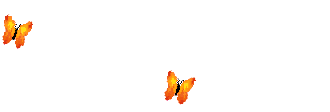 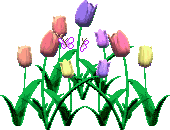